بسم الله الرحمن الرحیم
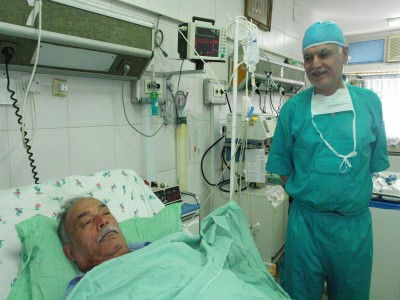 doctor
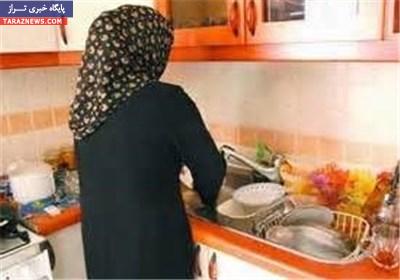 housewife
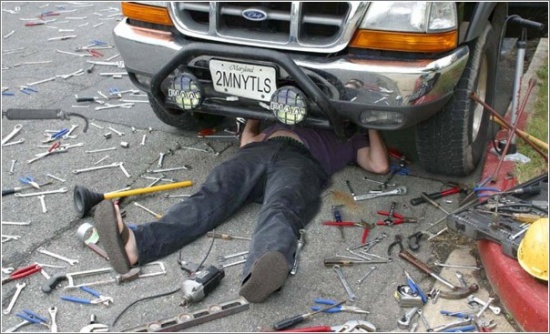 mechanic
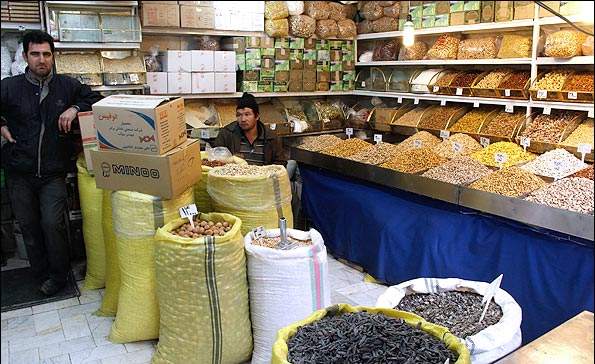 shopkeeper
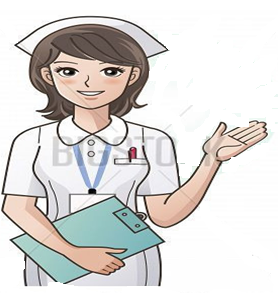 nurse
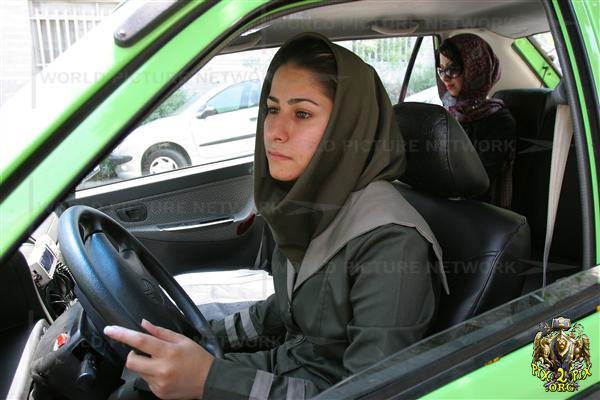 driver
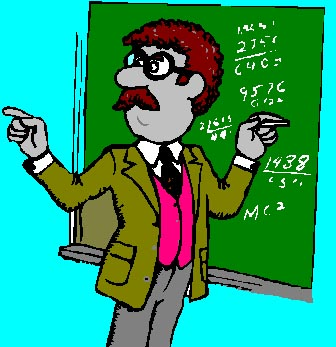 teacher
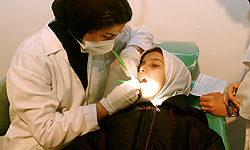 dentist
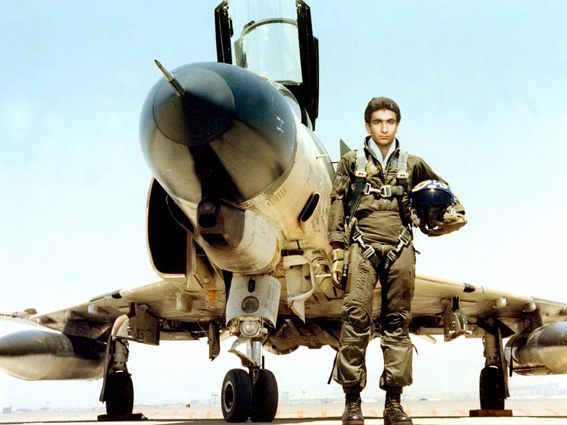 pilot
تصویر مناسب را در هر مورد انتخاب کنید.
dentist
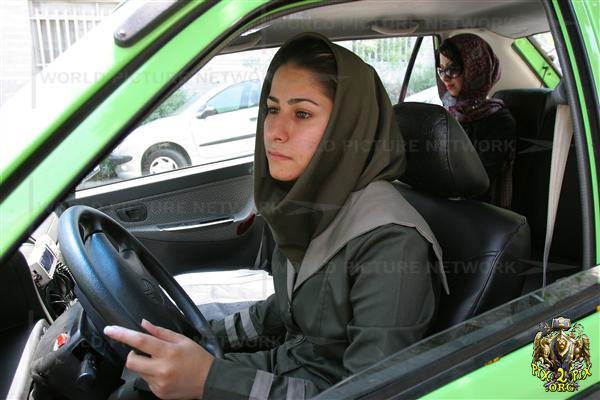 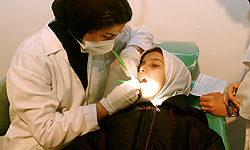 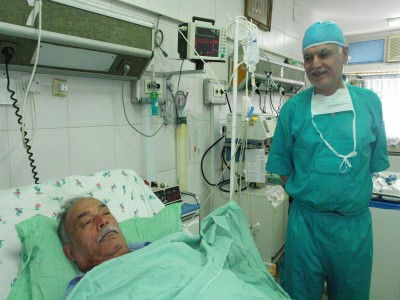 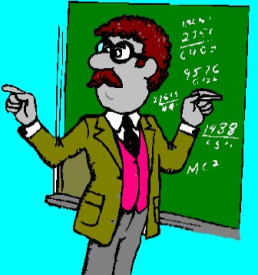 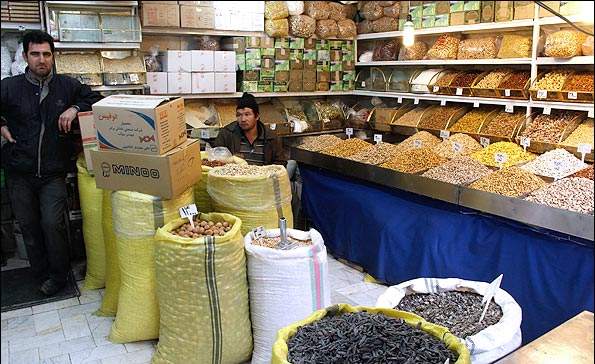 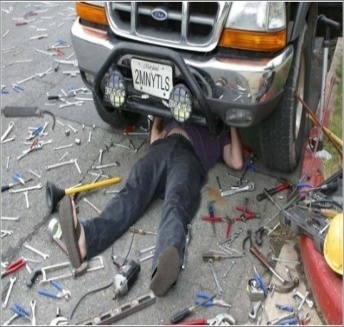 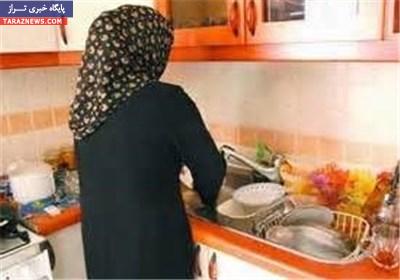 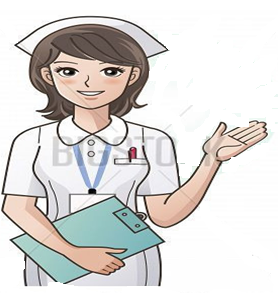 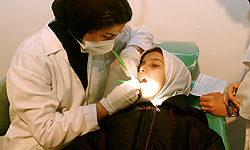 dentist
driver
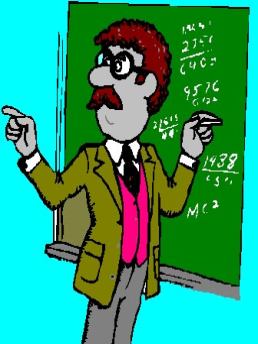 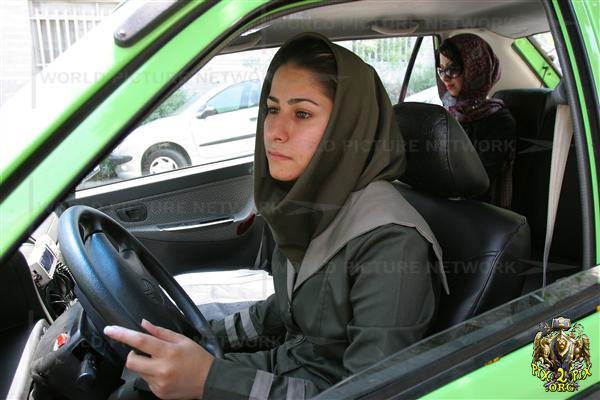 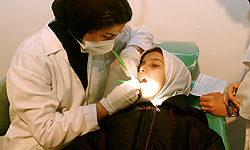 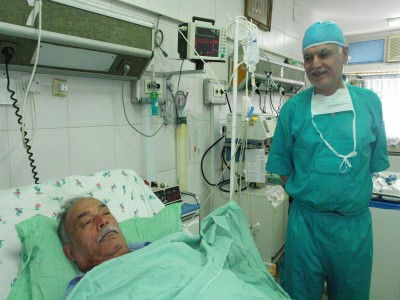 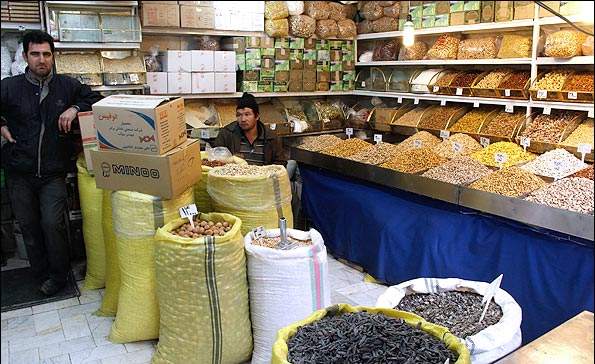 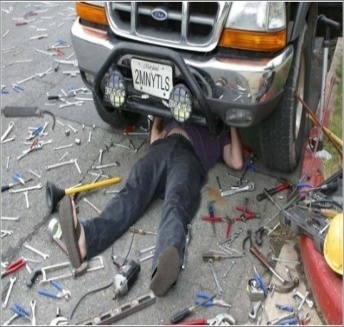 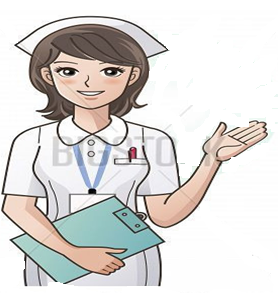 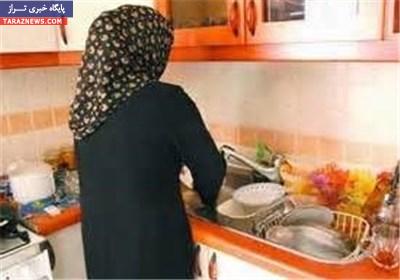 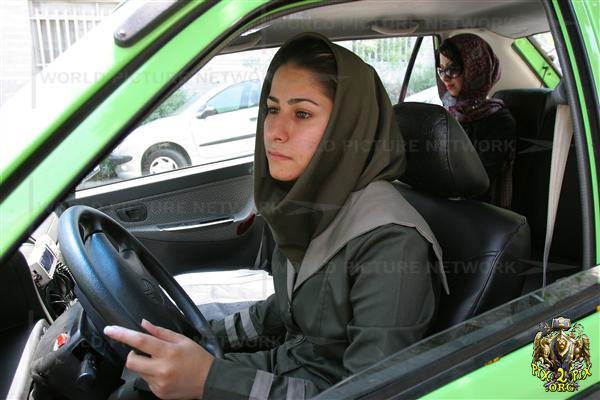 driver
mechanic
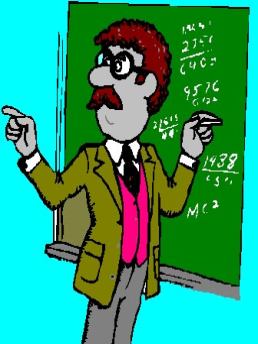 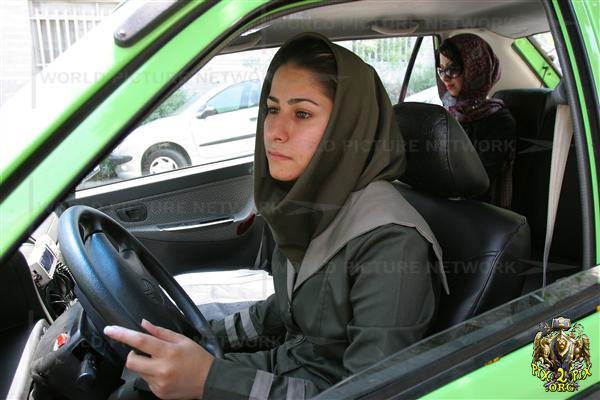 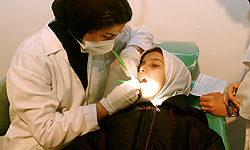 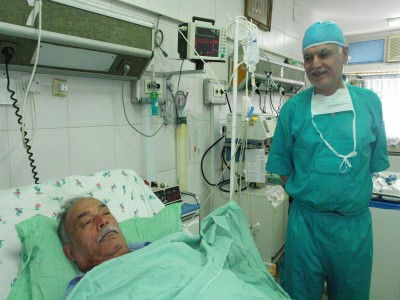 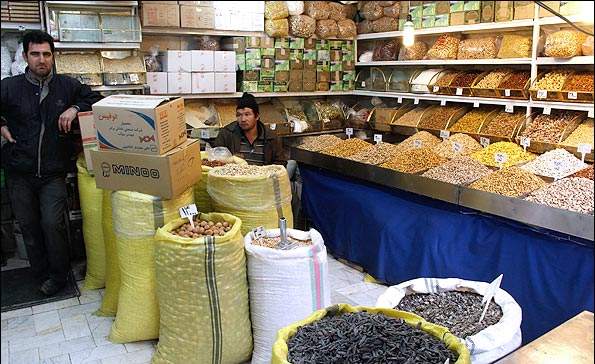 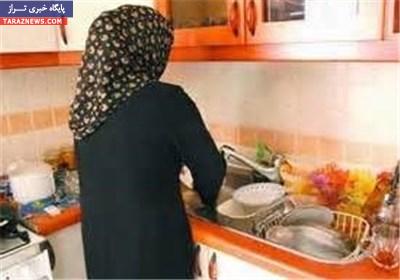 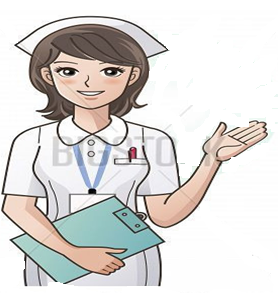 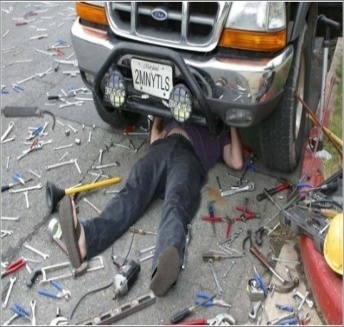 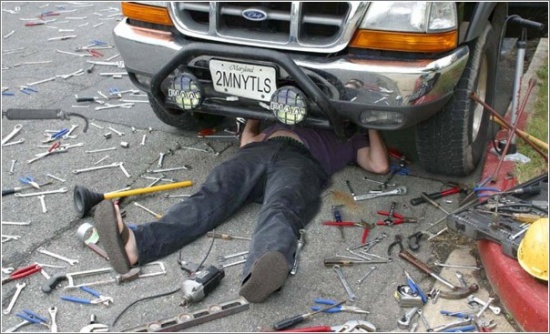 mechanic
pilot
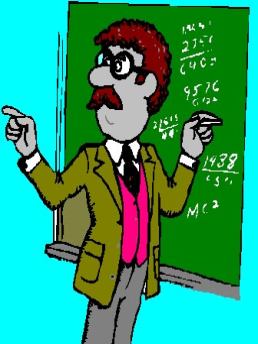 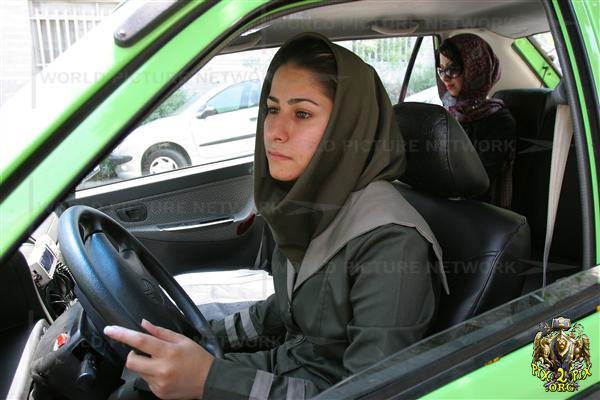 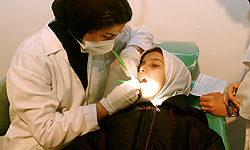 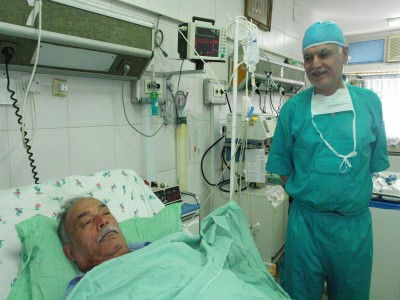 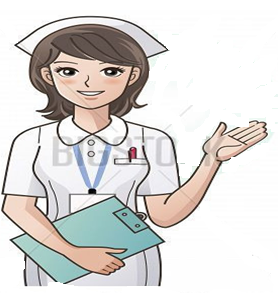 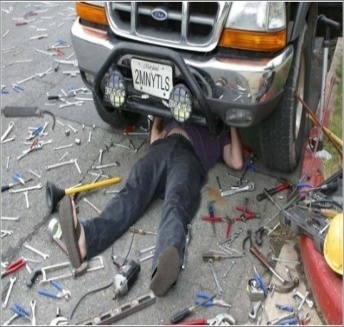 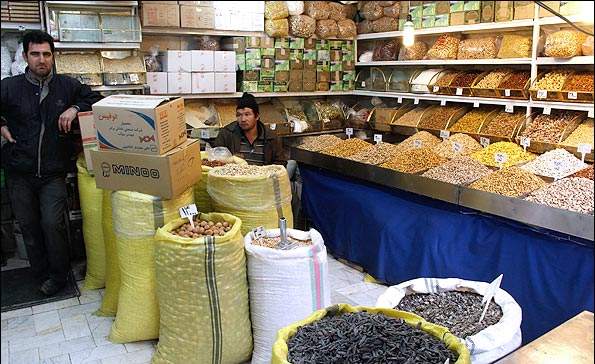 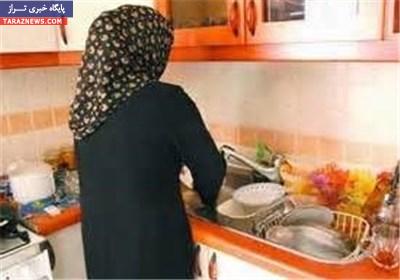 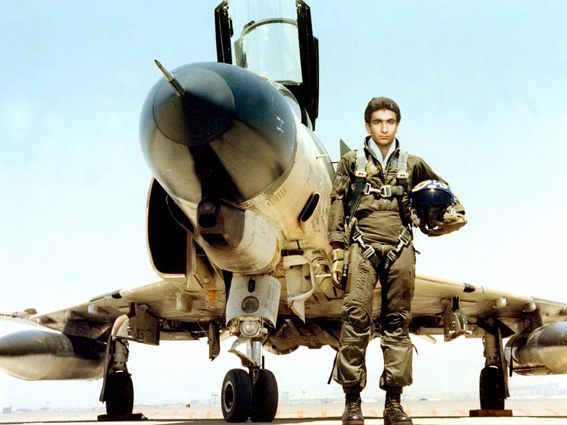 pilot
teacher
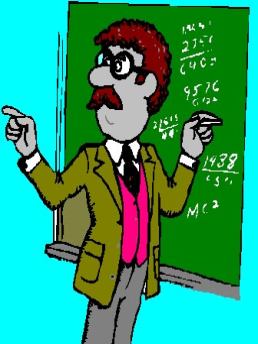 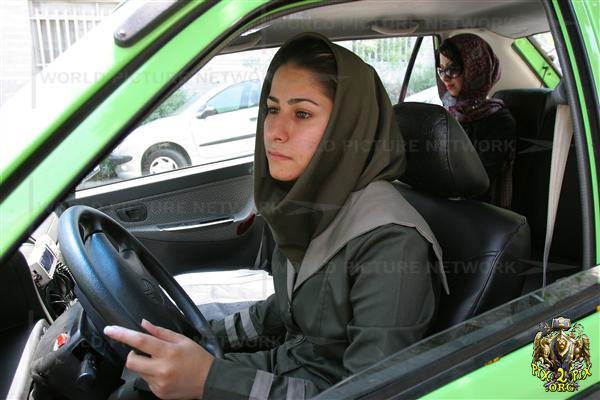 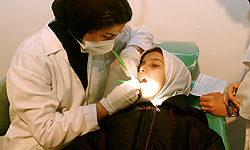 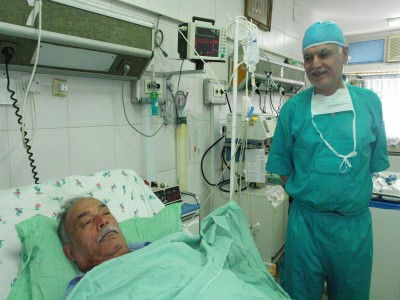 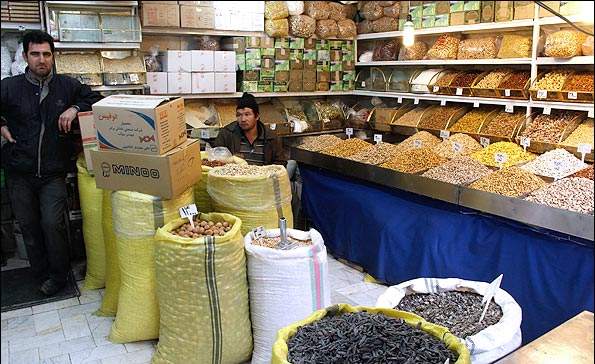 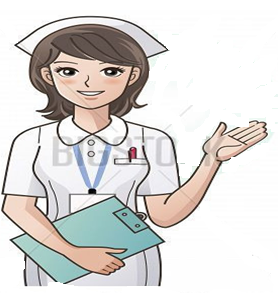 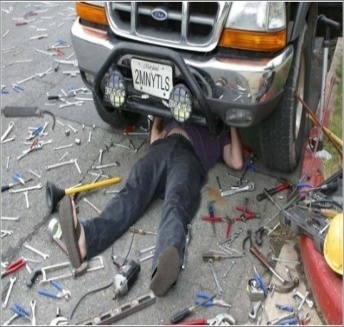 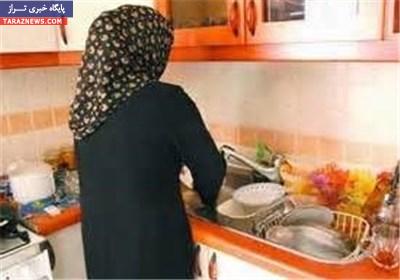 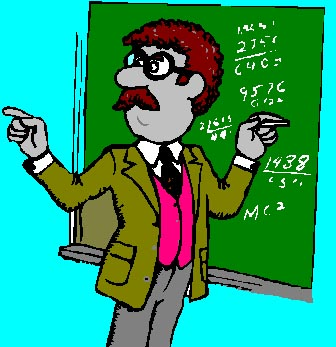 teacher
doctor
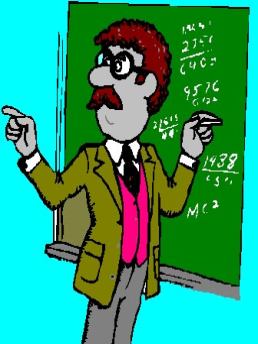 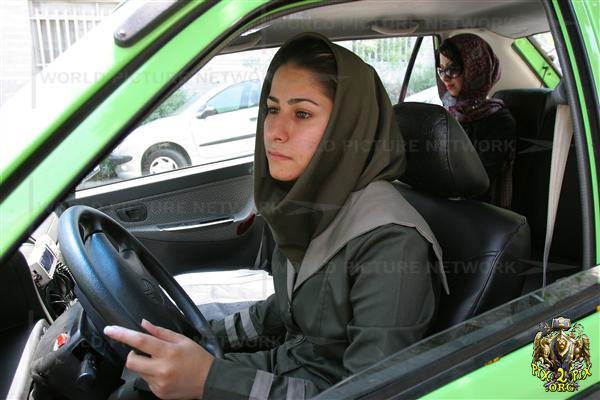 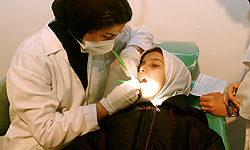 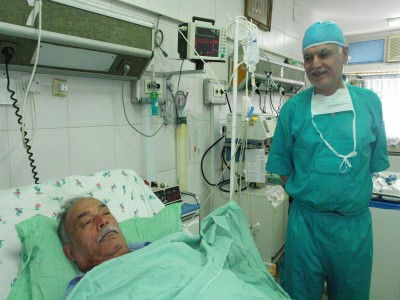 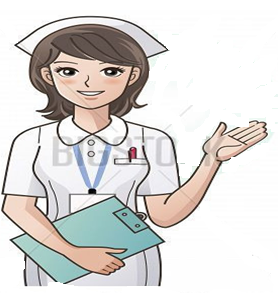 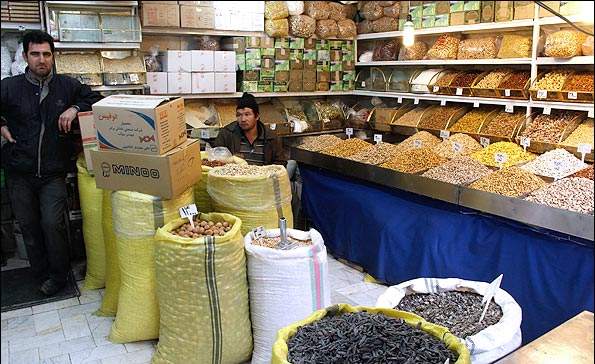 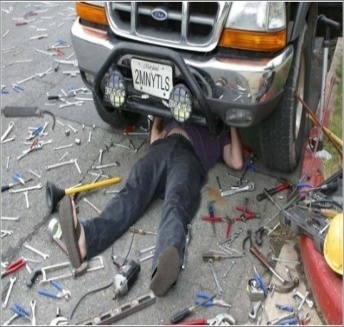 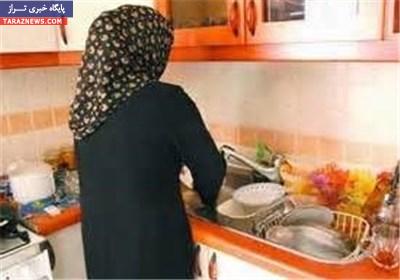 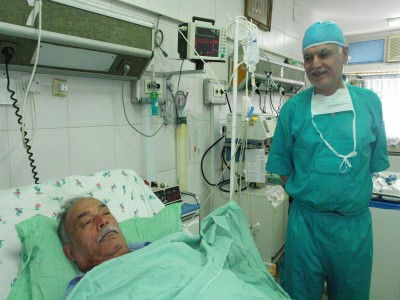 doctor
nurse
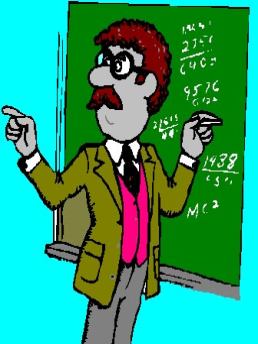 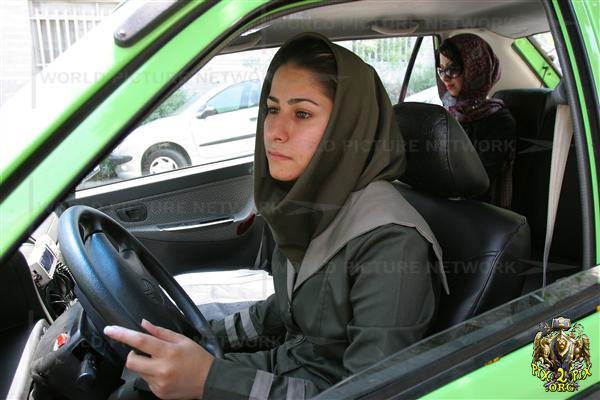 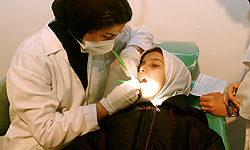 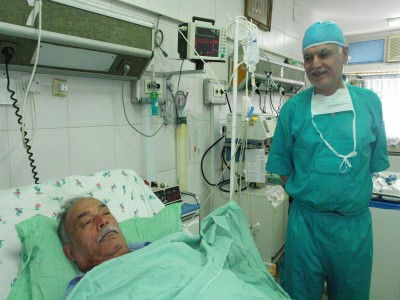 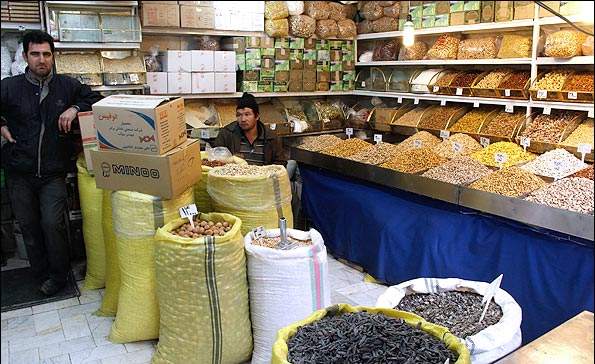 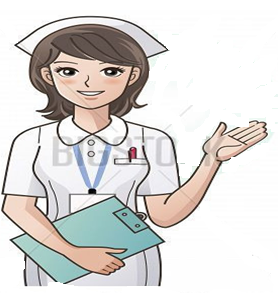 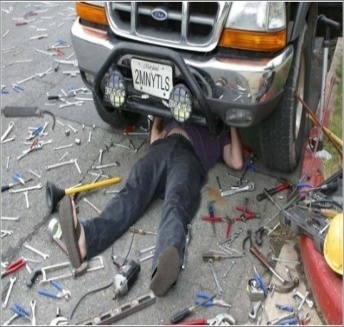 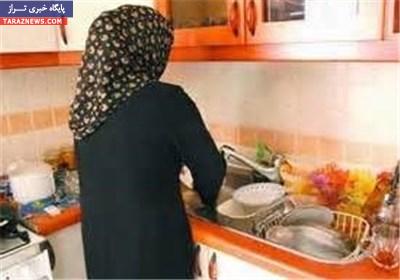 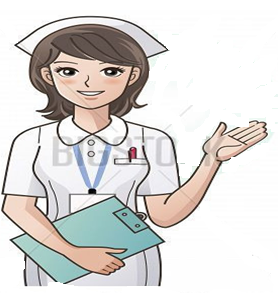 nurse
housewife
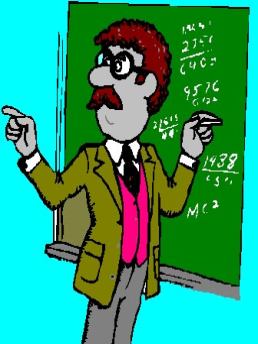 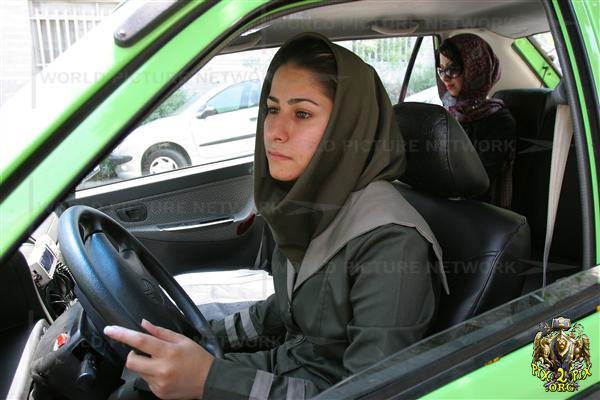 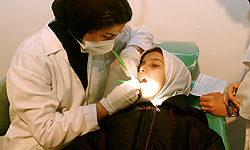 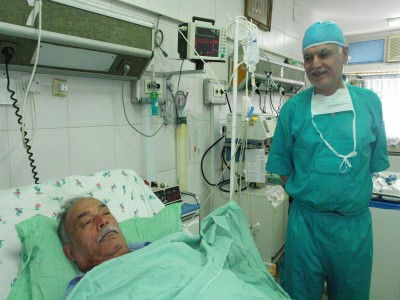 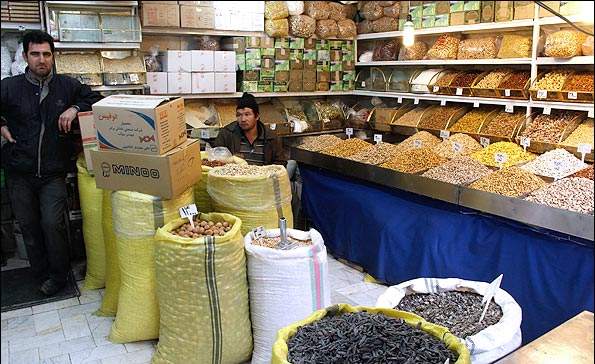 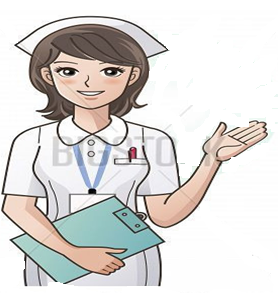 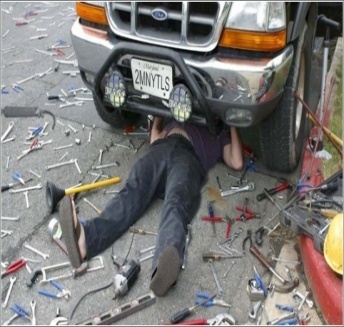 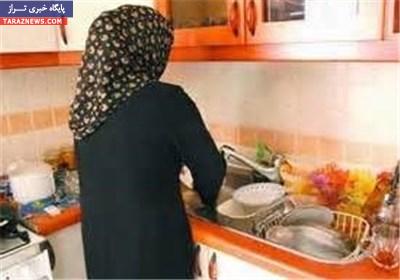 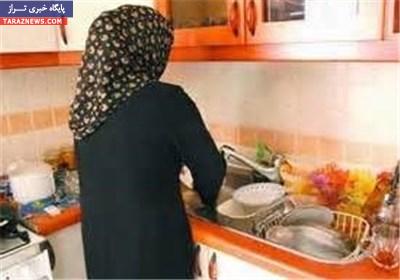 housewife
shopkeeper
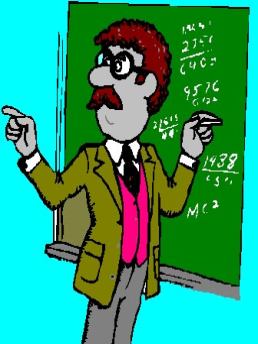 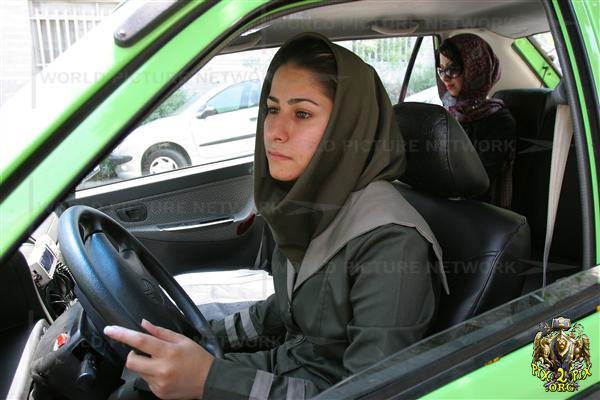 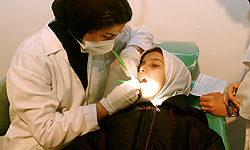 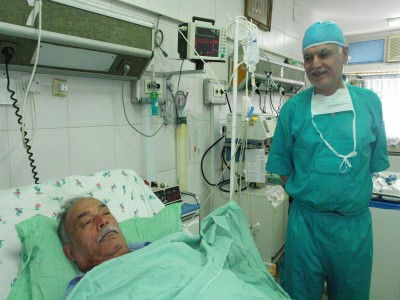 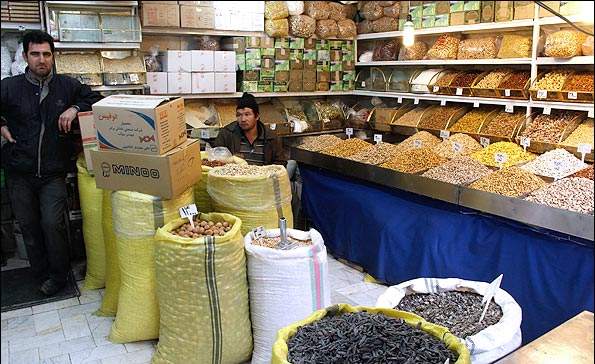 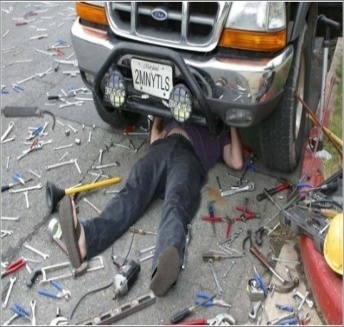 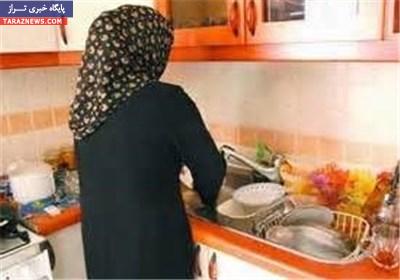 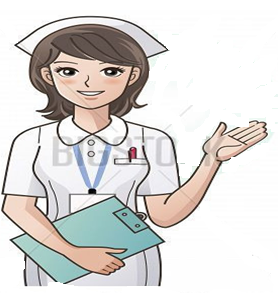 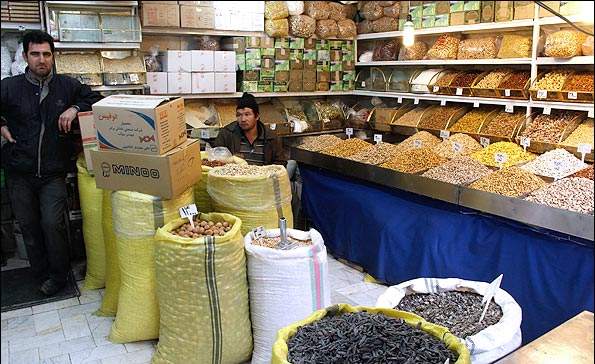 shopkeeper
END